Les Trophées du Développement Durable
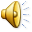 Collège Saint Joseph BASTIA
Mmes Stefanini / Cardi
4°
19 élèves
Je suis un Eco-citoyen, j’agis sur l’environnement avec mon sac de randonnée
Le but est de créer un sac de randonnée utile  pour collecter les déchets sur les chemins de randonnée.
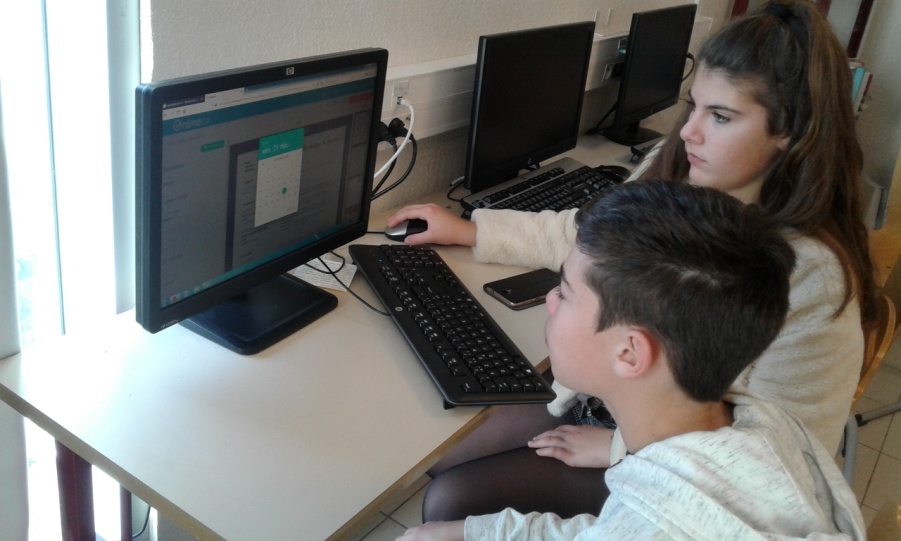 Nous avons commencé nos recherches au CDI sur internet.
Nous avons réalisé un patron…
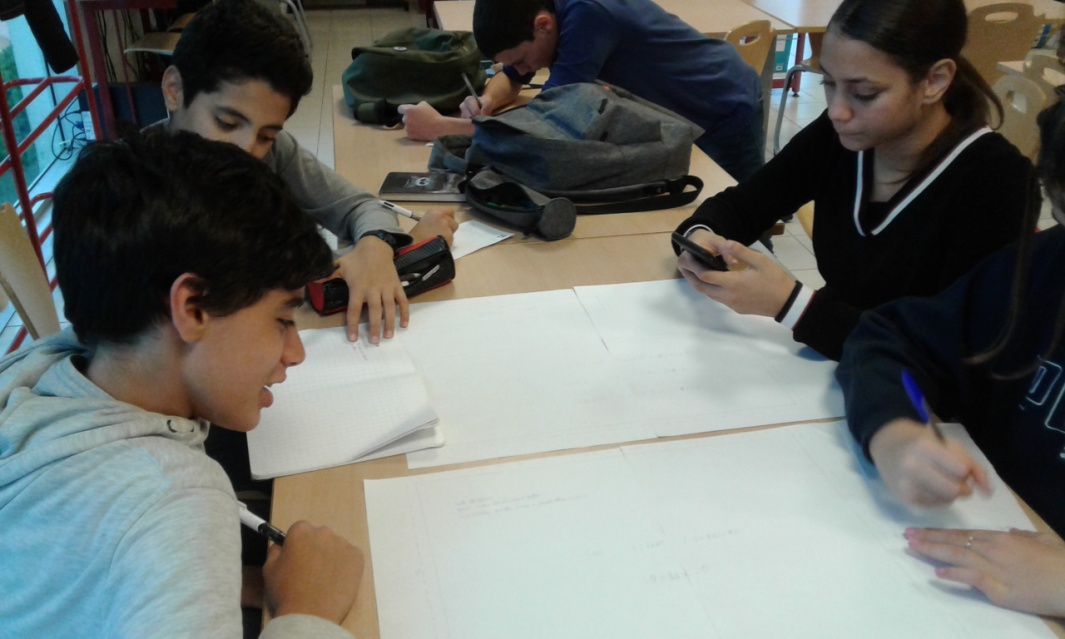 Nous avons taillé nos tissus …dans de vieux jean’s. Tous nos matériaux étaient de la récupération.
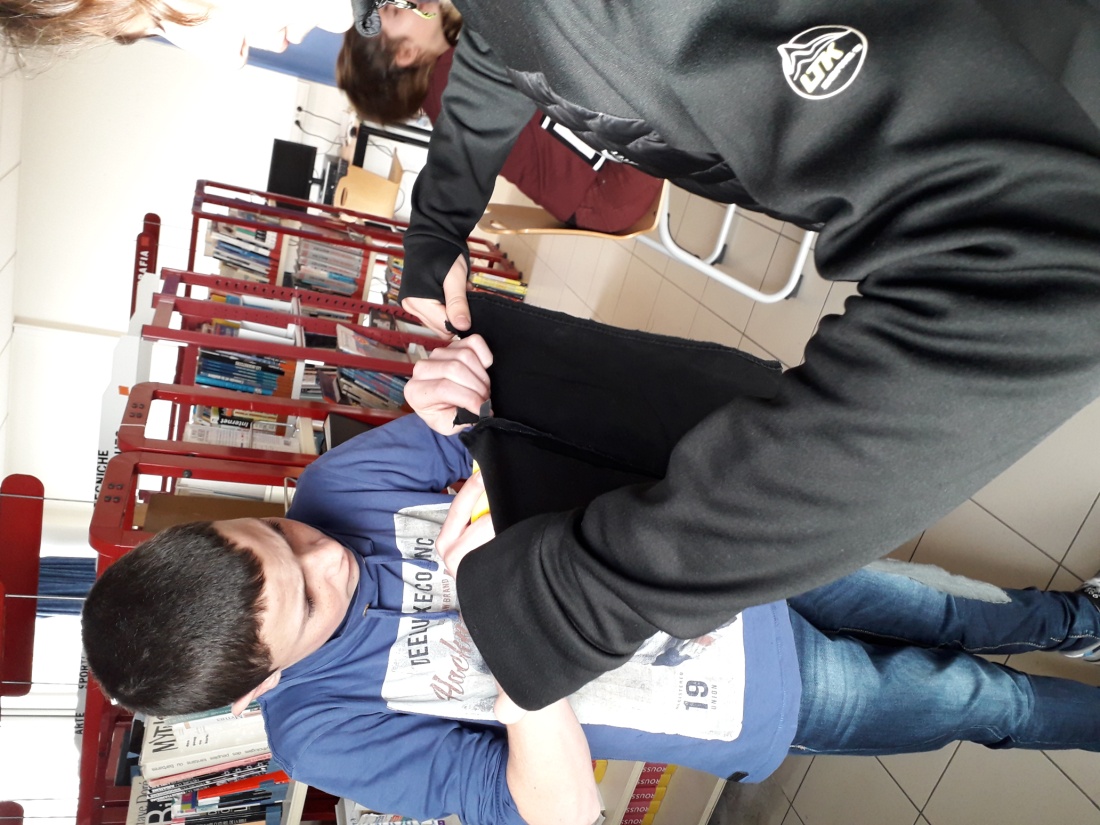 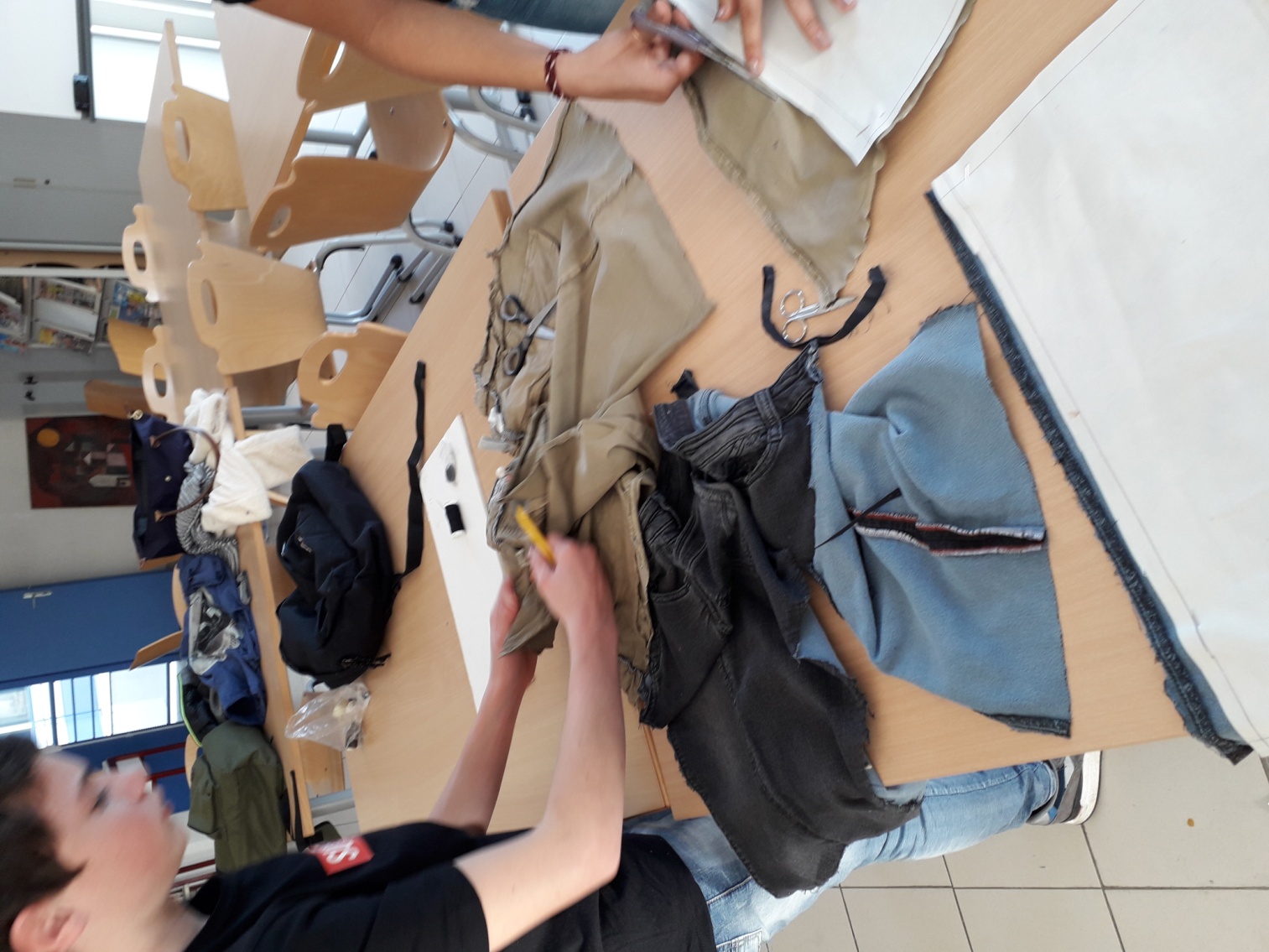 Nous avons assemblé les pans de tissus
Nous avons réalisé le montage du sac
Nous avons créé à l’intérieur 3 compartiments-pour le verre-pour le plastique-pour les papiers
Nous l’avons ensuite customisé
Le sac est terminé.